Chemical Notation
species
superscript
this element or compound
total charge on the species
+
2
H3O
coefficient
how many of this species present
subscript
how many of that element in the species
No number means 1
Examples
3I-
I3-
one  tri-iodide  ion
three  iodide  ions
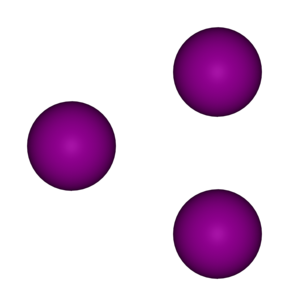 I-
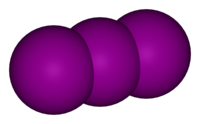 I3-
I-
I-
three iodine atoms bonded to each other
these atoms are not bonded to each other